Saber leer
Área Académica: Ingeniería Mecánica


Profesora: L.E. Wendy Ivone Ortega Núñez


Periodo: Julio-Diciembre 2016
Saber leer
Resumen
El estudiante a nivel licenciatura se enfrenta a distintos tipos de lectura por lo tanto se presenta un mapa conceptual de la comprensión lectora y así como también se sugieren distintas estrategias para el proceso de comprensión lectora.
Abstract
The student to level master faces different types of reading therefore one presents a conceptual map of the reading comprehension and as well as also different strategies are suggested for the process of reading comprehension. 


Keywords: reading, strategies, comprehension.
COMPRENSIÓN LECTORA
Proceso psicológico superior
es un
es una
Actividad social
de tipo
es
que es
Constructiva
Comunicativa
Situada
Estratégica
de
del
usa
significados
Sentido global
Diálogo
Estrategias de lectura
dentro de
con los
tipos
a partir de los
Autores
Prácticas letradas
Específicas
Autorreguladoras
Textos
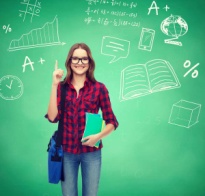 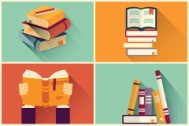 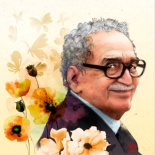 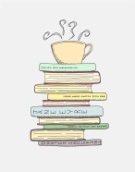 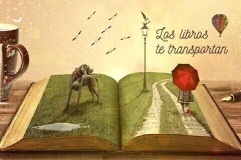 Niveles de comprensión lectora
Literal 
¿Qué dice el texto?
Inferencial
Hacer interpretación de lo que se está planteando
Crítica
¿Cómo y por qué se dice?
Tipos de lectura
Intensiva
Énfasis en textos cortos o fragmentos.
Mayor énfasis en el lenguaje.
Extensiva 
Leer todo un texto o libro y disfrutarlo.
Leer por placer.
Beneficios
Mejora la comprensión
Aumenta la velocidad de lectura
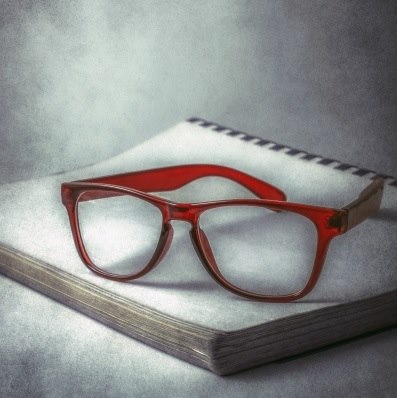 Estrategias del proceso de comprensión lectora
Referencias
Díaz Barriga, A. & Hernández Rojas, G. (2010), “Leer y escribir para un aprendizaje significativo y reflexivo”, en Estrategias Docentes para un aprendizaje significativo, McGraw Hill, pp. 224-304.
Dr. Guadalupe Vadillo. (2016), “Lectura literal, inferencial y crítica” UNAM. Video recuperado en agosto 2016.
Imágenes extraídas de facebook.